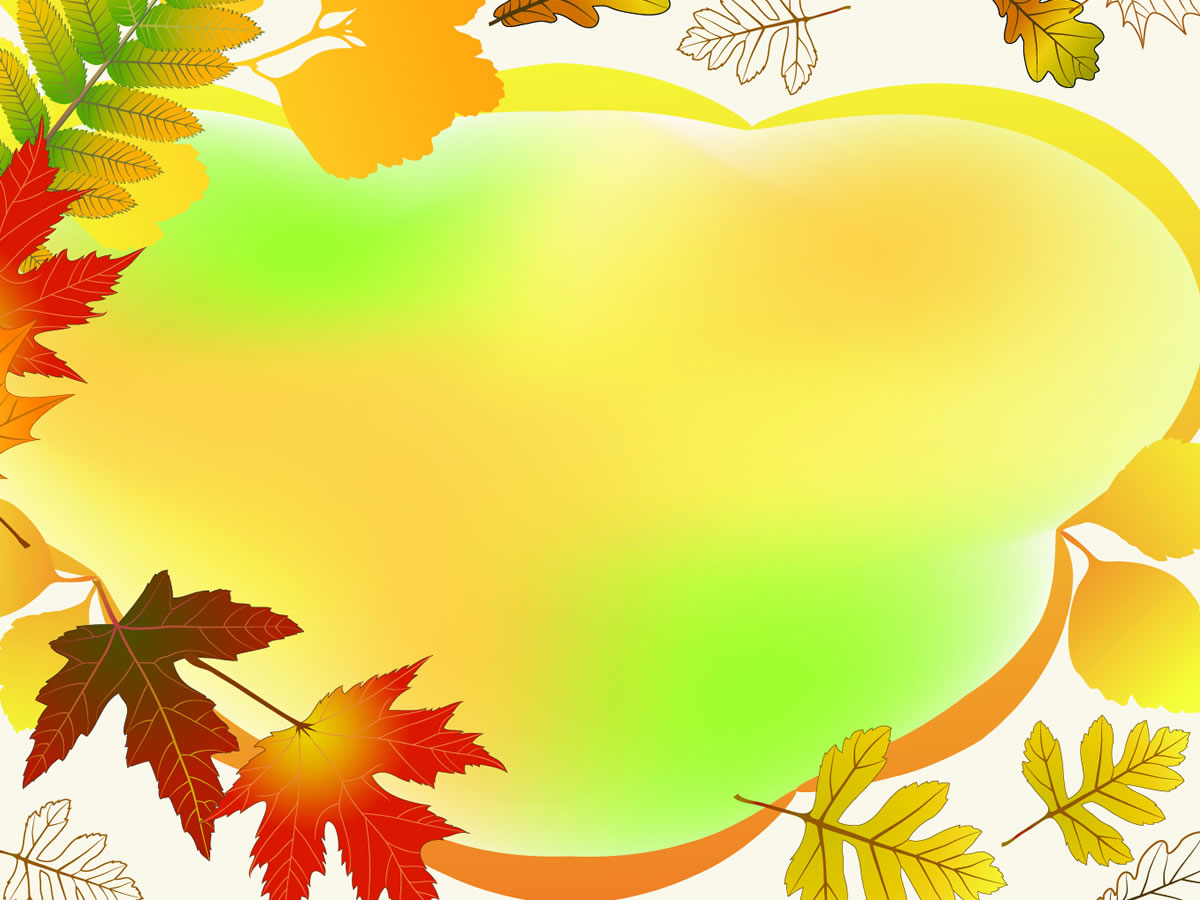 Августовское совещание работников системы образования
Секция старших воспитателей ДОУ
Выступление старшего воспитателя МДОУ «Детский сад № 2 р.п. Семибратово»
Будник Ирины Александровны
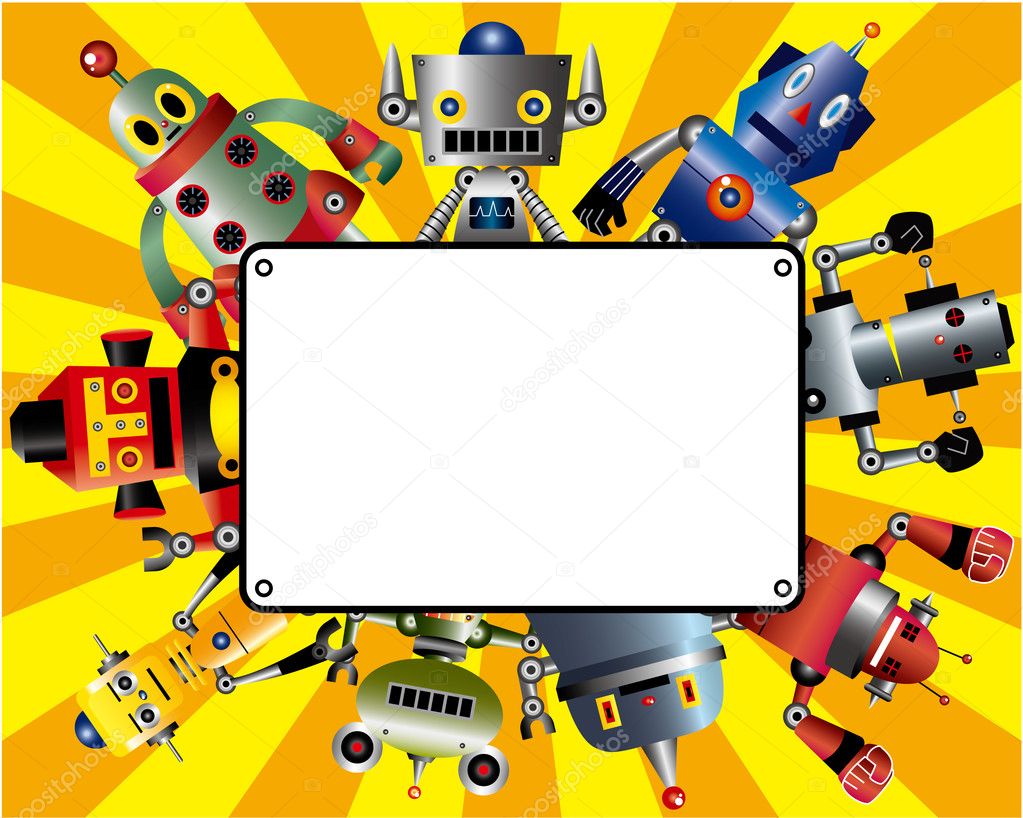 Новые технологии  для нового поколения- образовательная робототехника в ДОУ
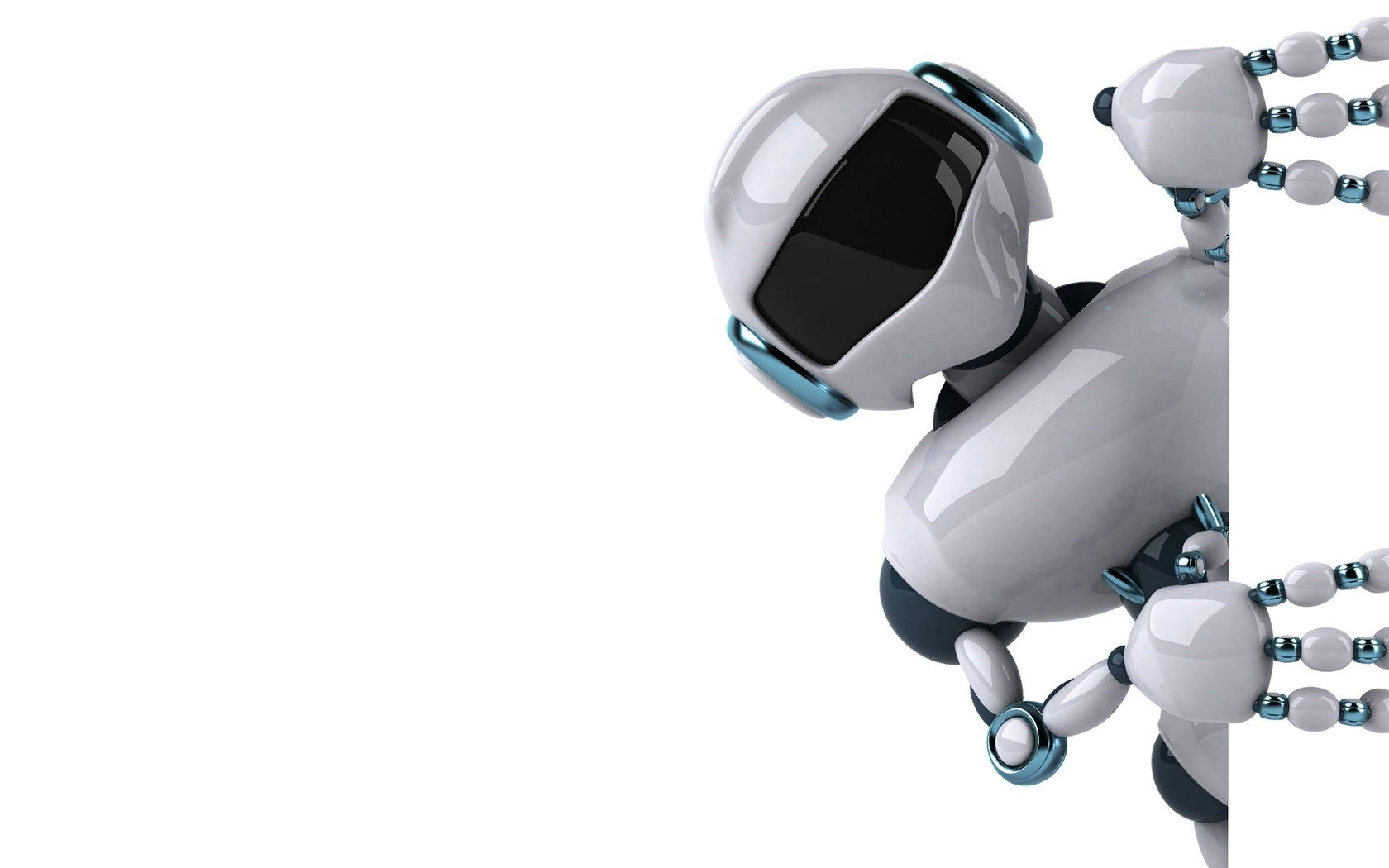 Что такое образовательная робототехника?
это направление, в котором осуществляется современный подход к внедрению элементов технического творчества в образовательный процесс через объединение конструирования и программирования. 
Интеграция информатики, математики, физики, черчения мотивирует учащихся на изучение точных наук, обеспечивает их раннюю профориентацию
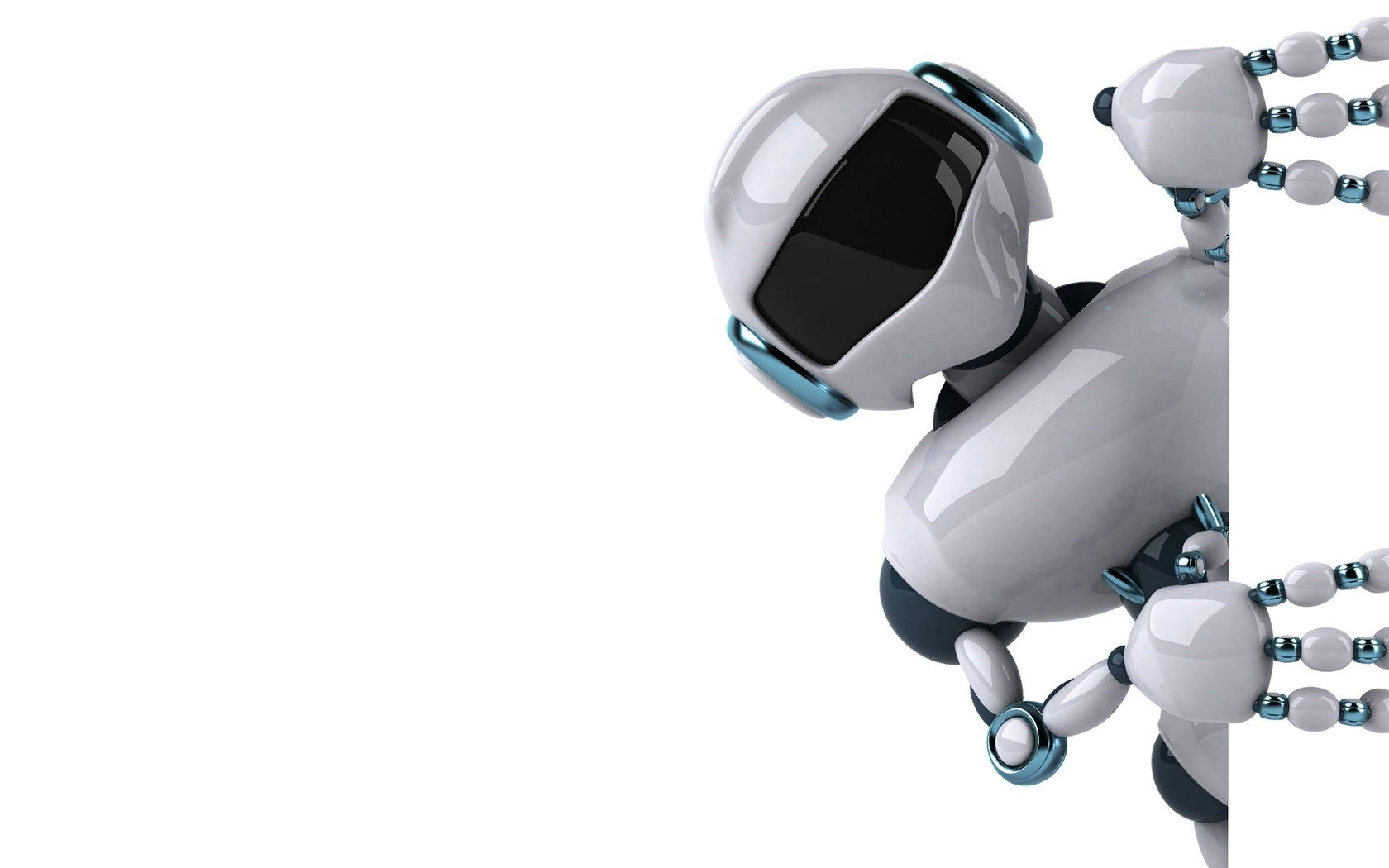 Актуальность:
• является великолепным средством для интеллектуального                 развития дошкольников;
• позволяет педагогу сочетать образование, воспитание и развитие дошкольников в режиме игры;
• позволяет воспитаннику проявлять инициативность и самостоятельность в разных видах деятельности – игре, общении, конструировании и др.
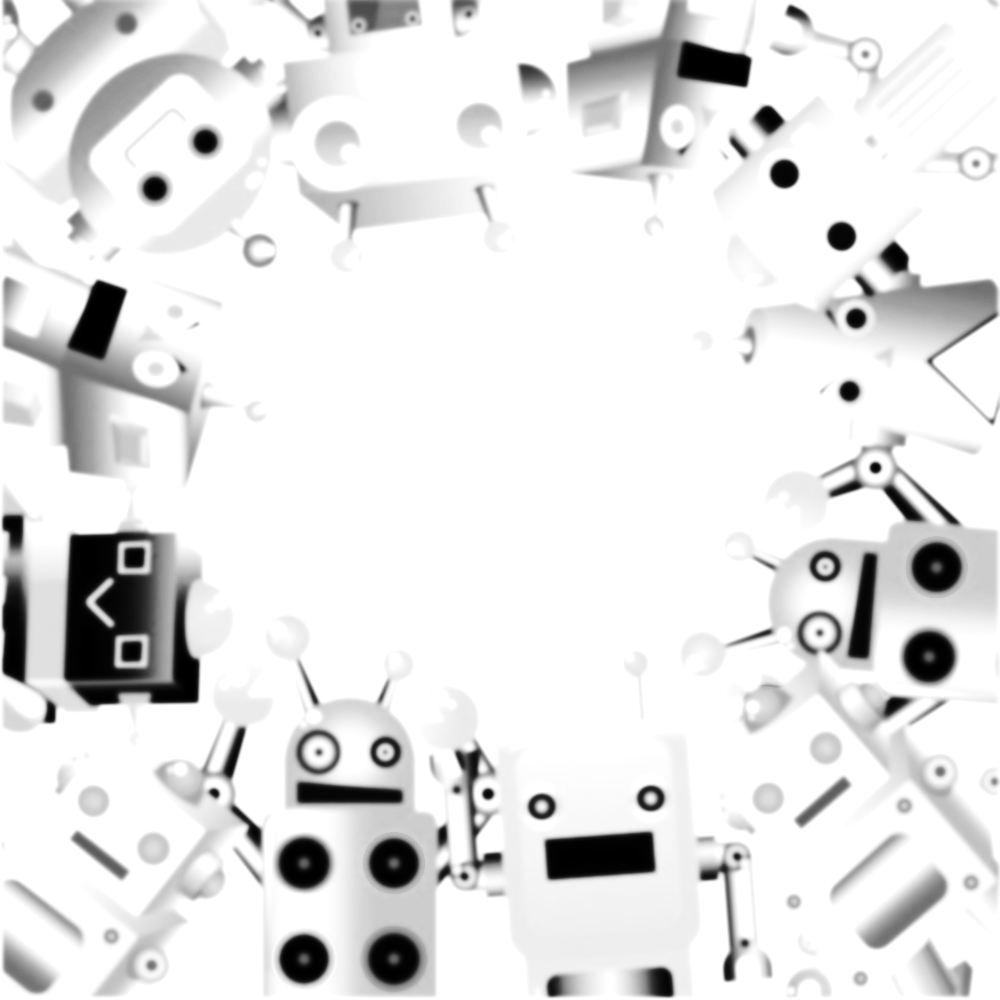 Образовательный конструктор Mabot Kids (набор для дошкольного образования)
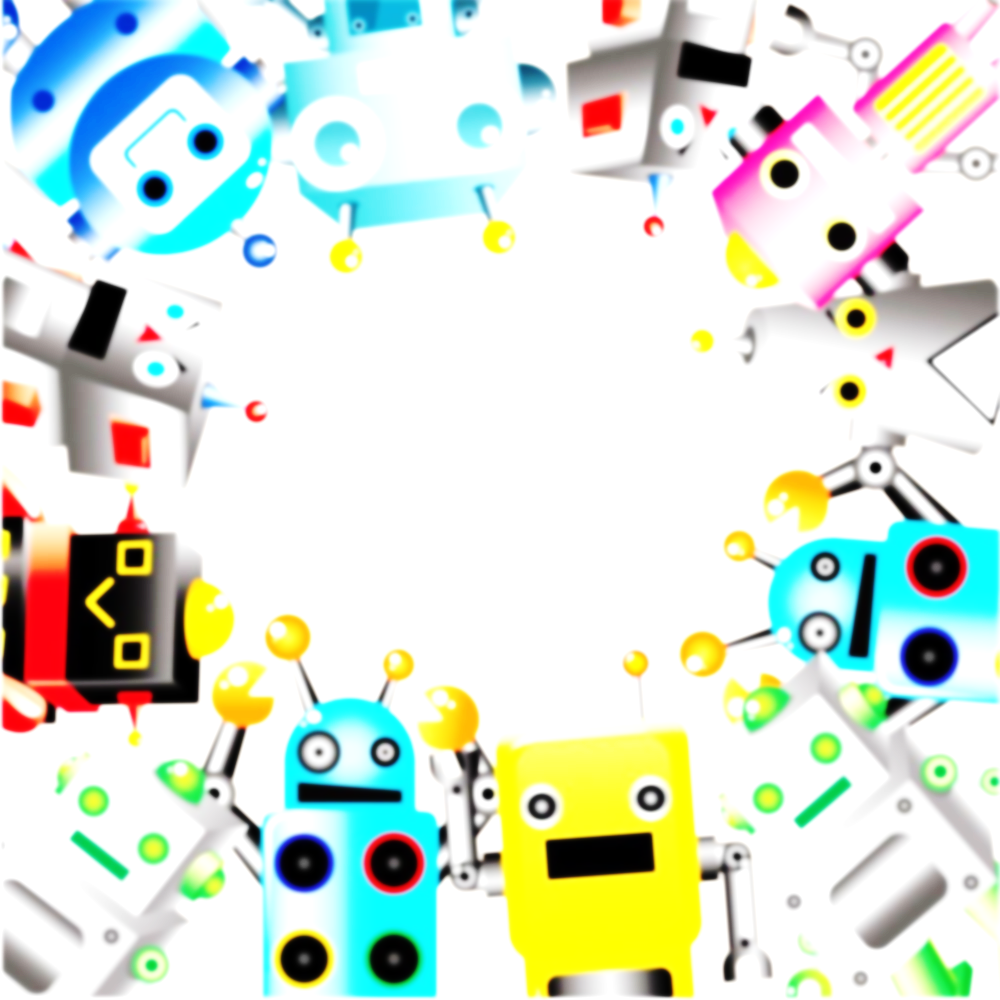 Цель занятий
знакомство детей с роботами, научить собирать робота по схеме и управлять им
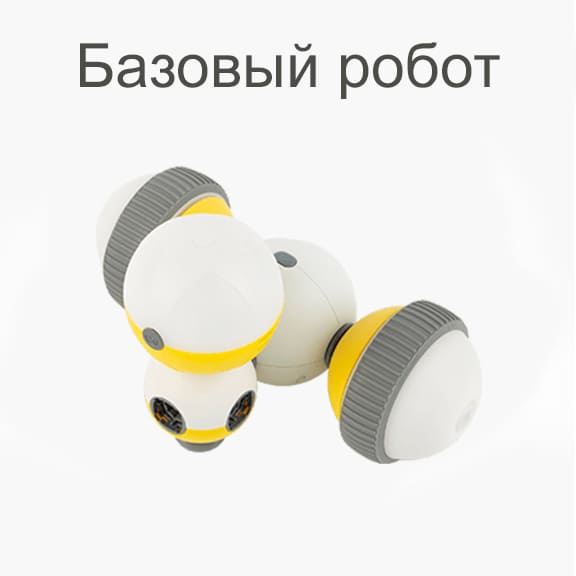 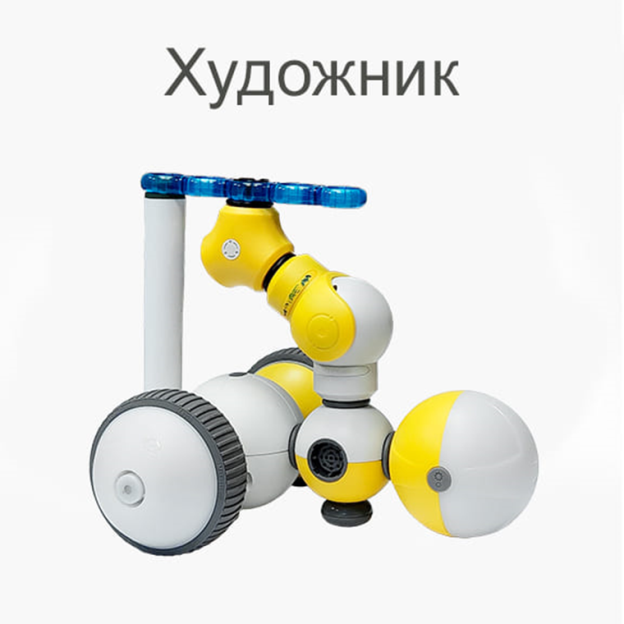 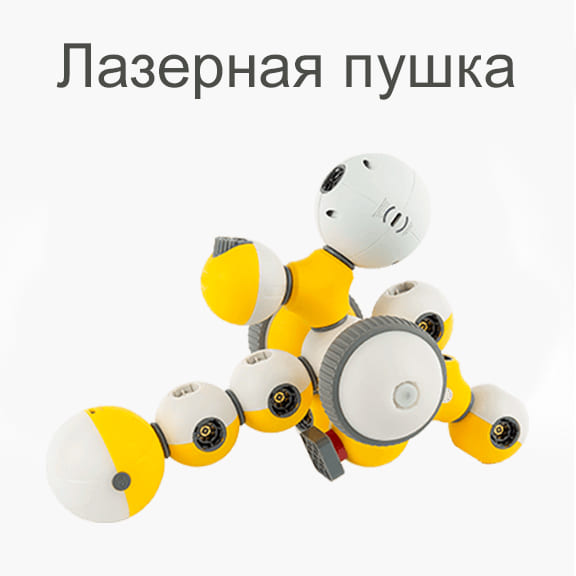 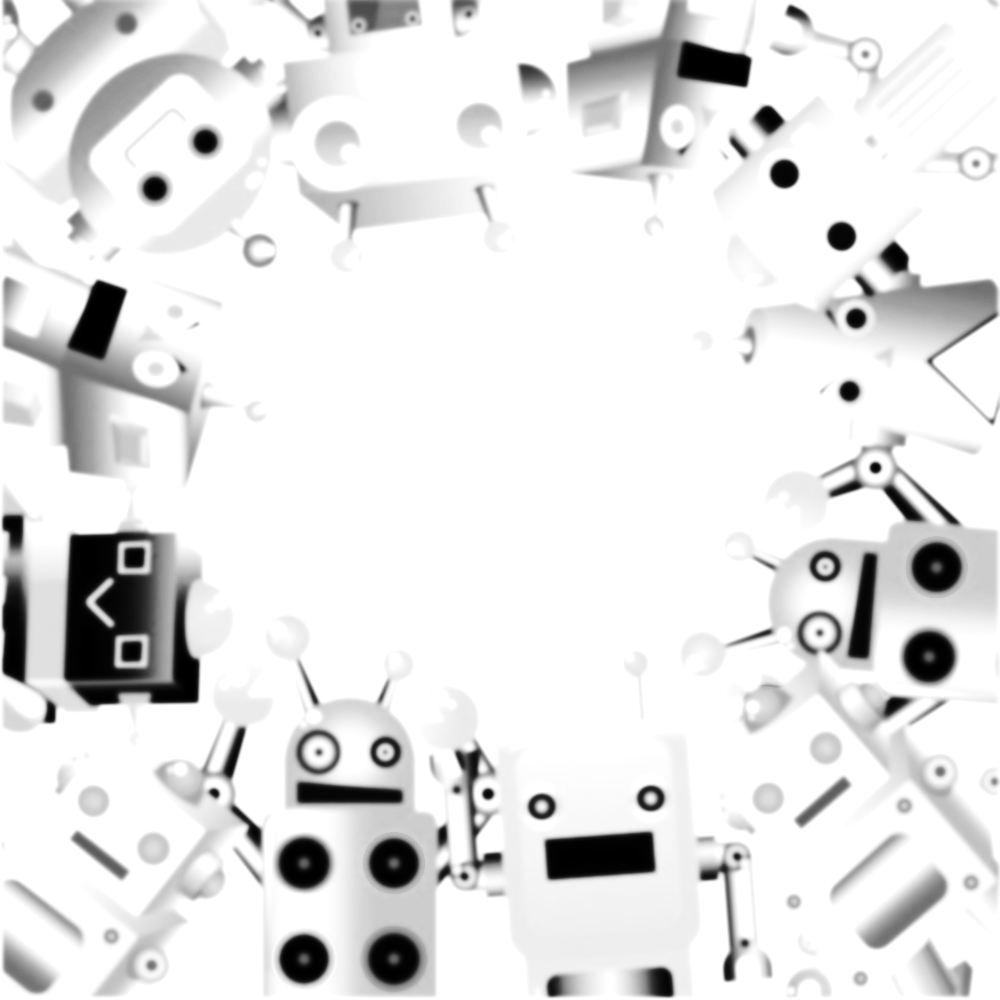 Организация занятий
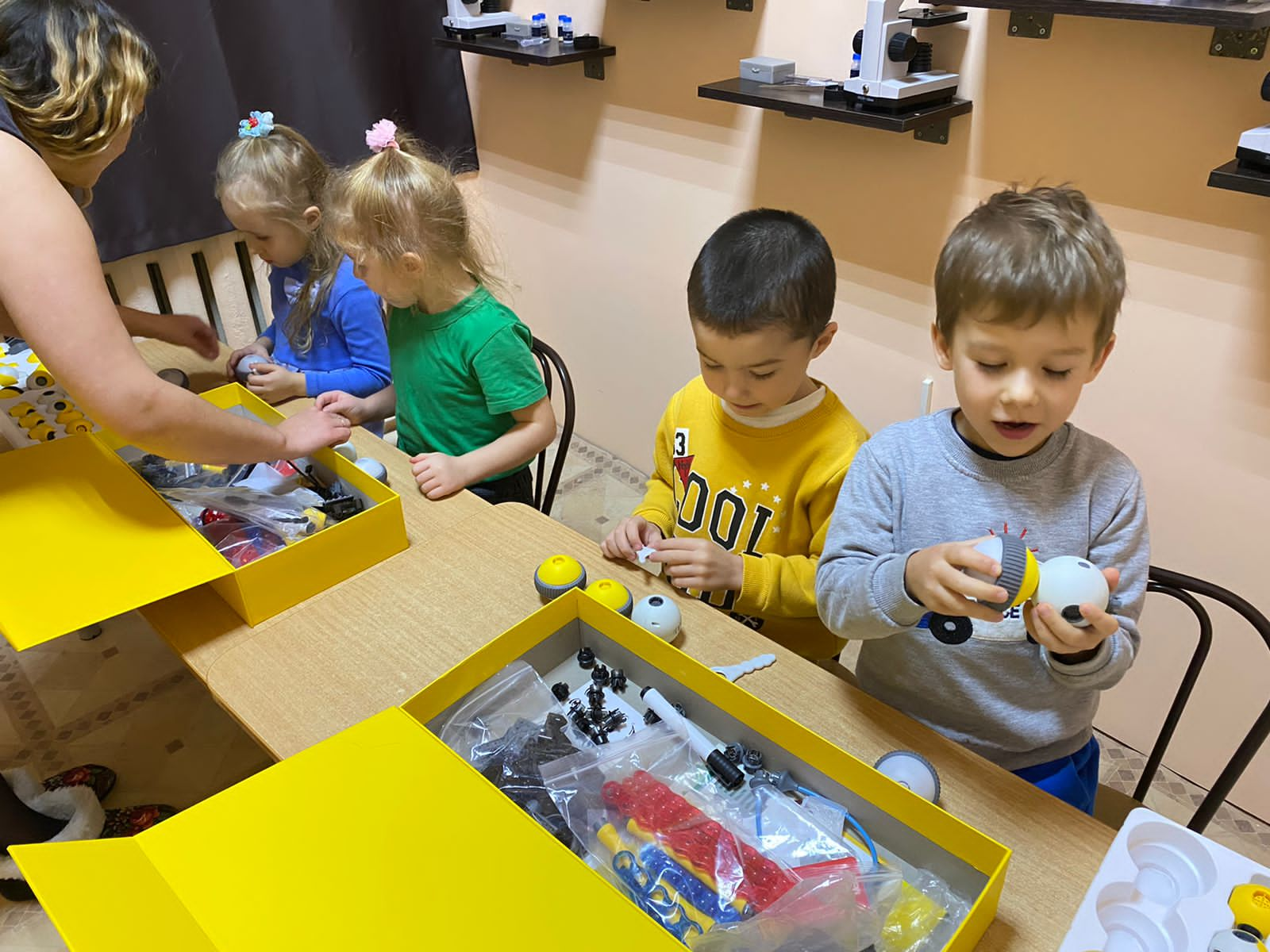 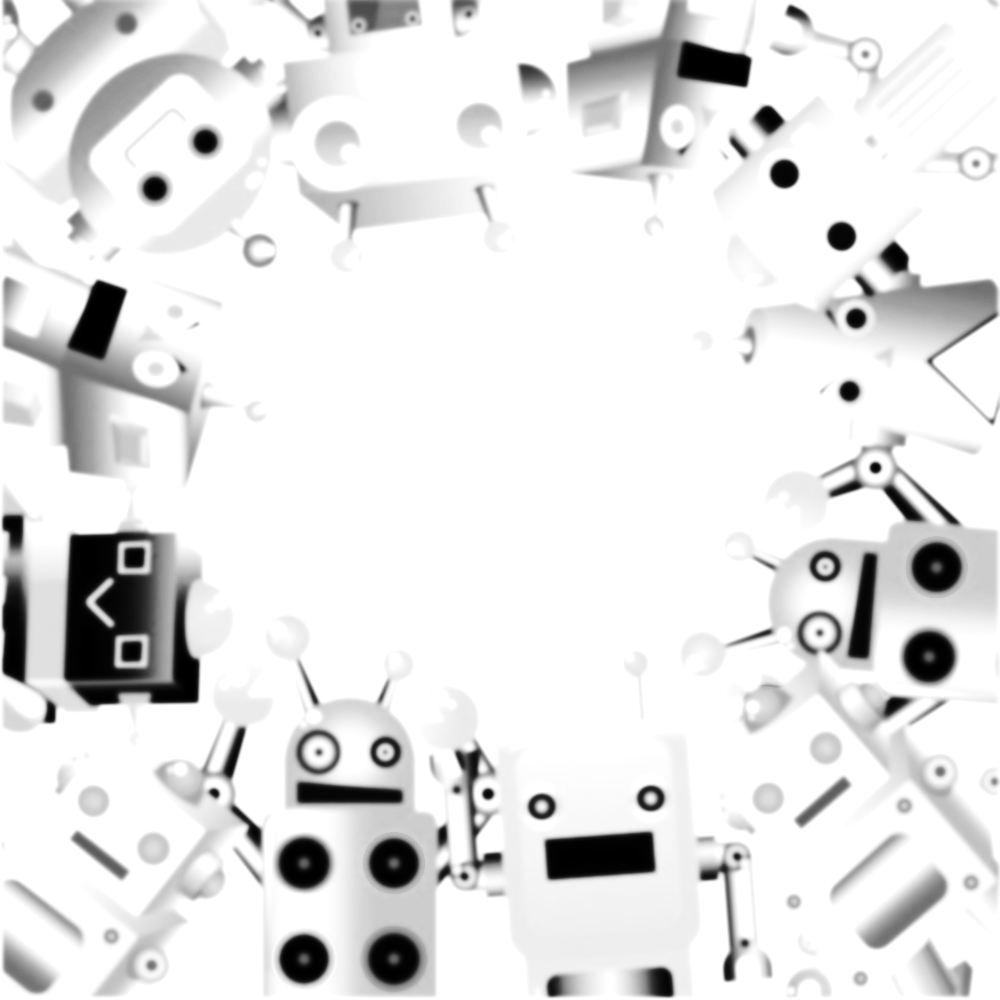 Учебно-методическое пособие
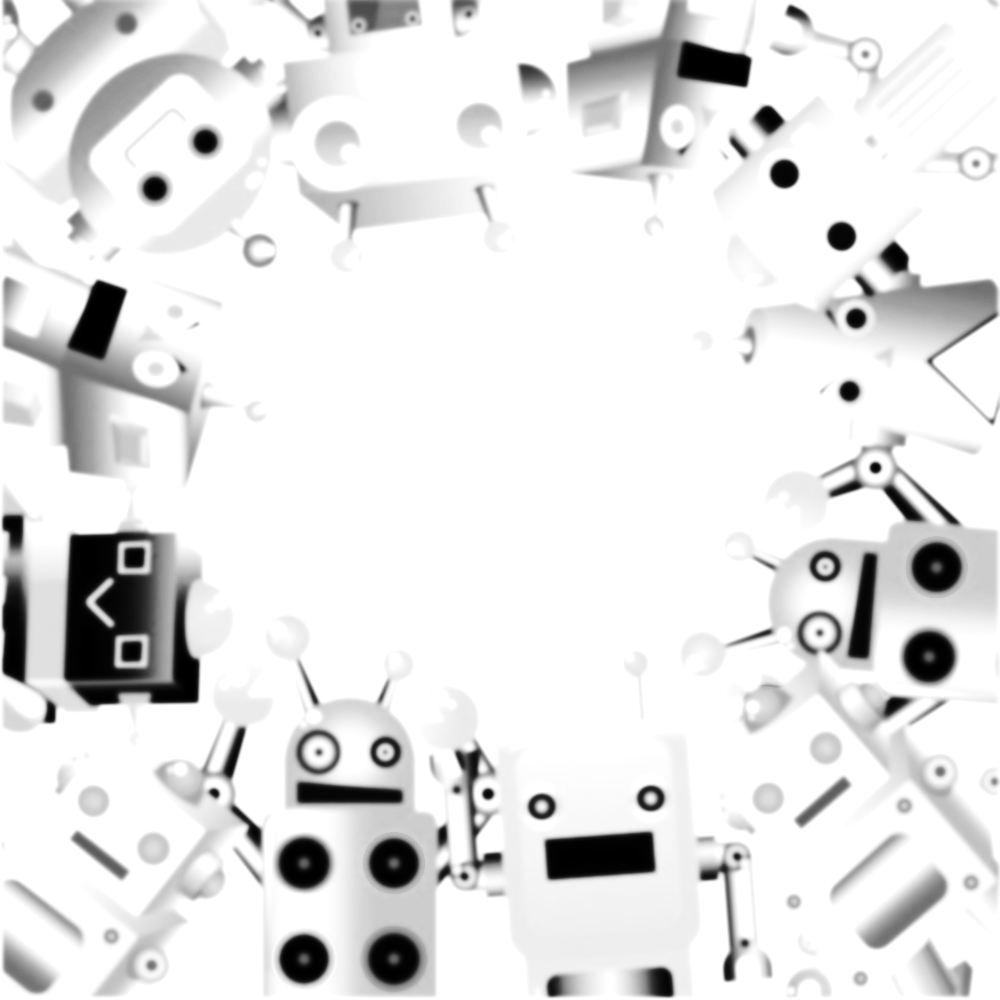 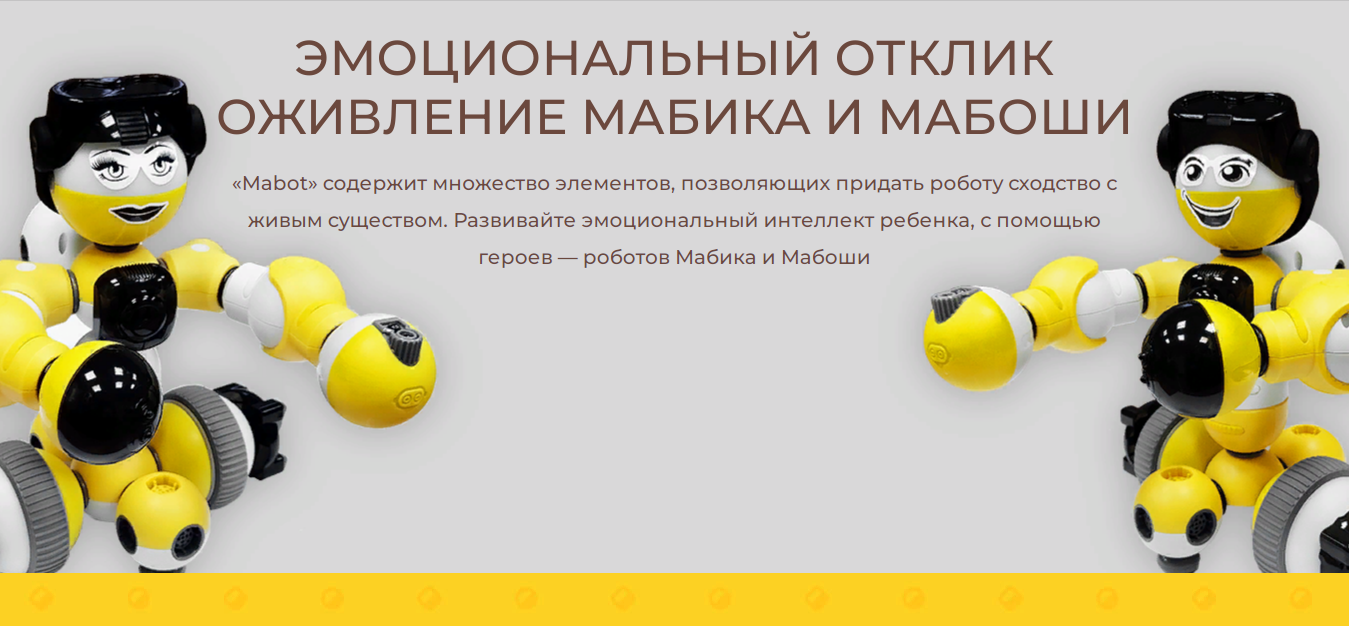 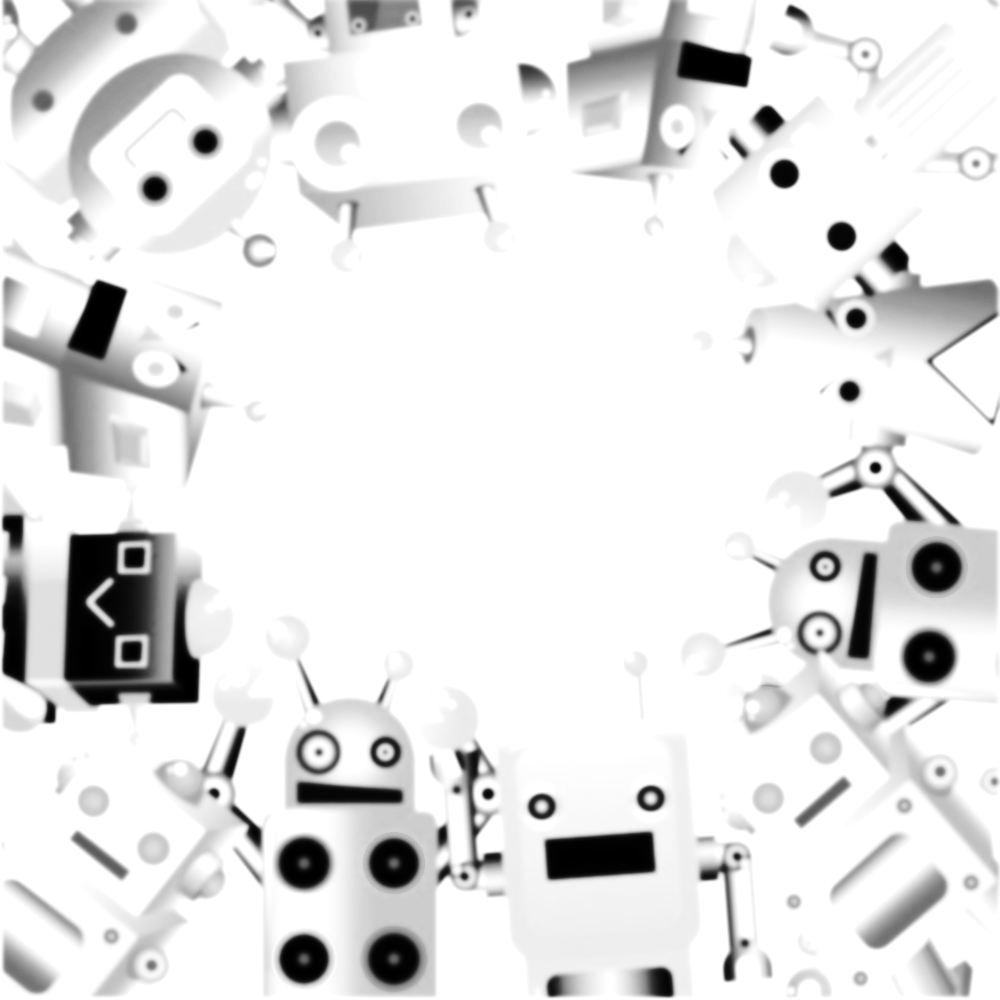 Стратегии конструирования
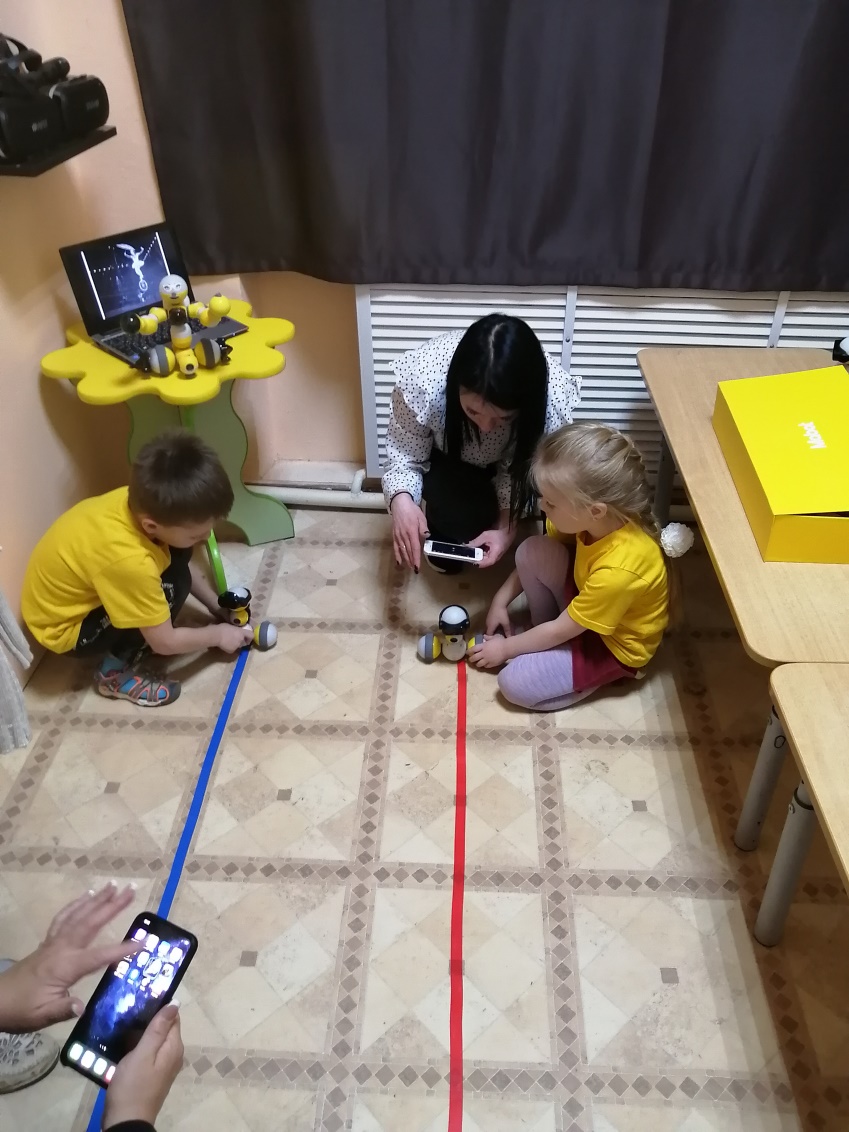 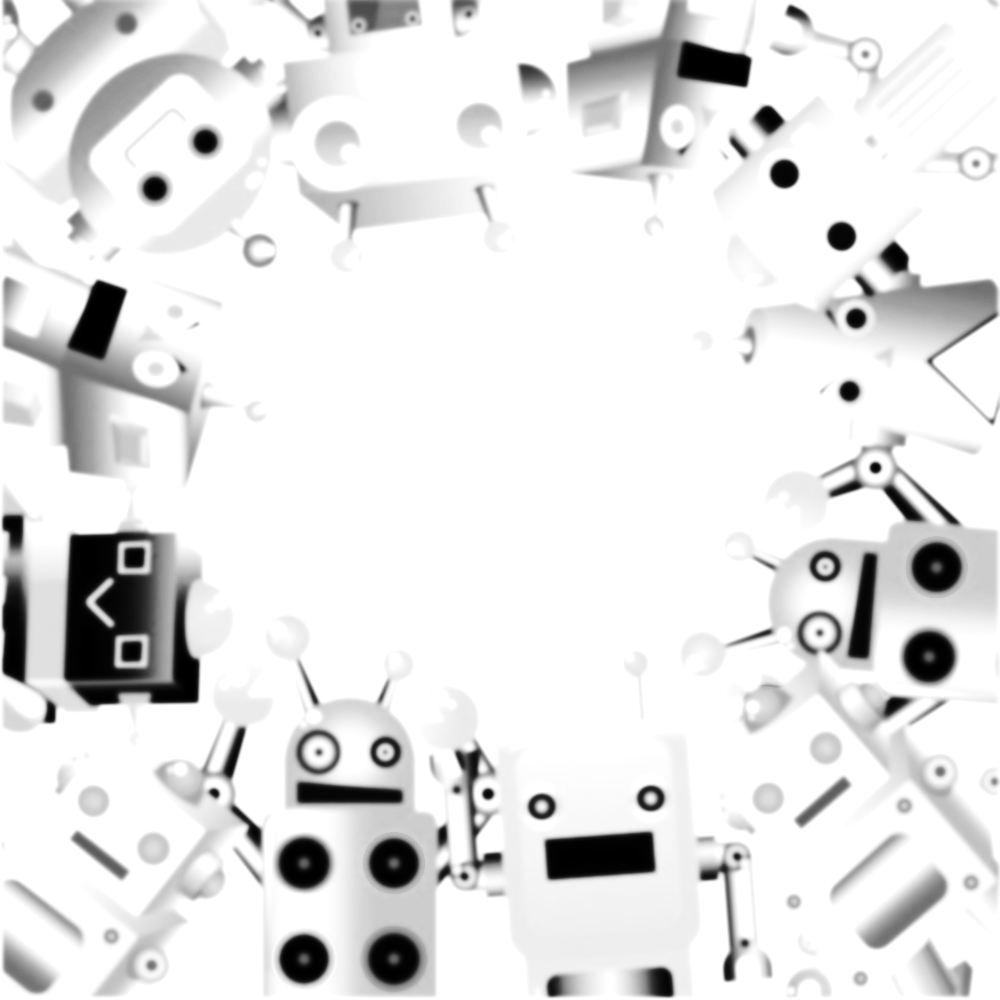 Занятия с детьми с ОВЗ
«Использование модульного робота Mabot 
в работе учителя-логопеда ДОО»









Учитель-логопед:
 Кукушкина Ю.Н.
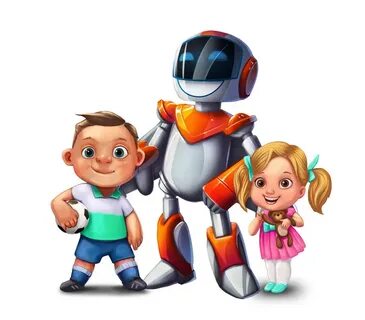 «Управляй и повторяй»Цель: развитие слухового внимания,    памяти и многозадачности
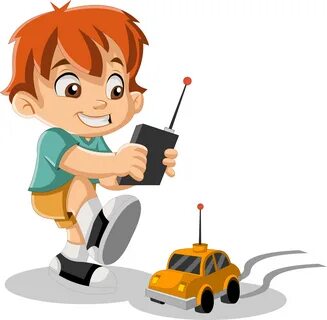 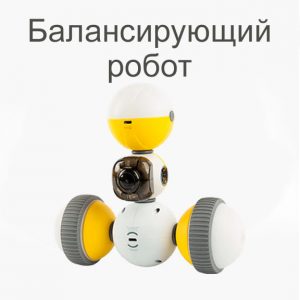 [Speaker Notes: «Управляй и повторяй» – ребенок управляет  Маботом и повторяет за логопедом заданные слоги,  слова и чистоговорки. Особенно необходим данный прием (действие и речь ) для детей с гиперактивностью, т.к. им скучна, неинтересна однотонная работа. Они готовы говорить, двигаться и слушать одновременно. Заторможенным же детям наоборот, необходимо научиться этой способности.]
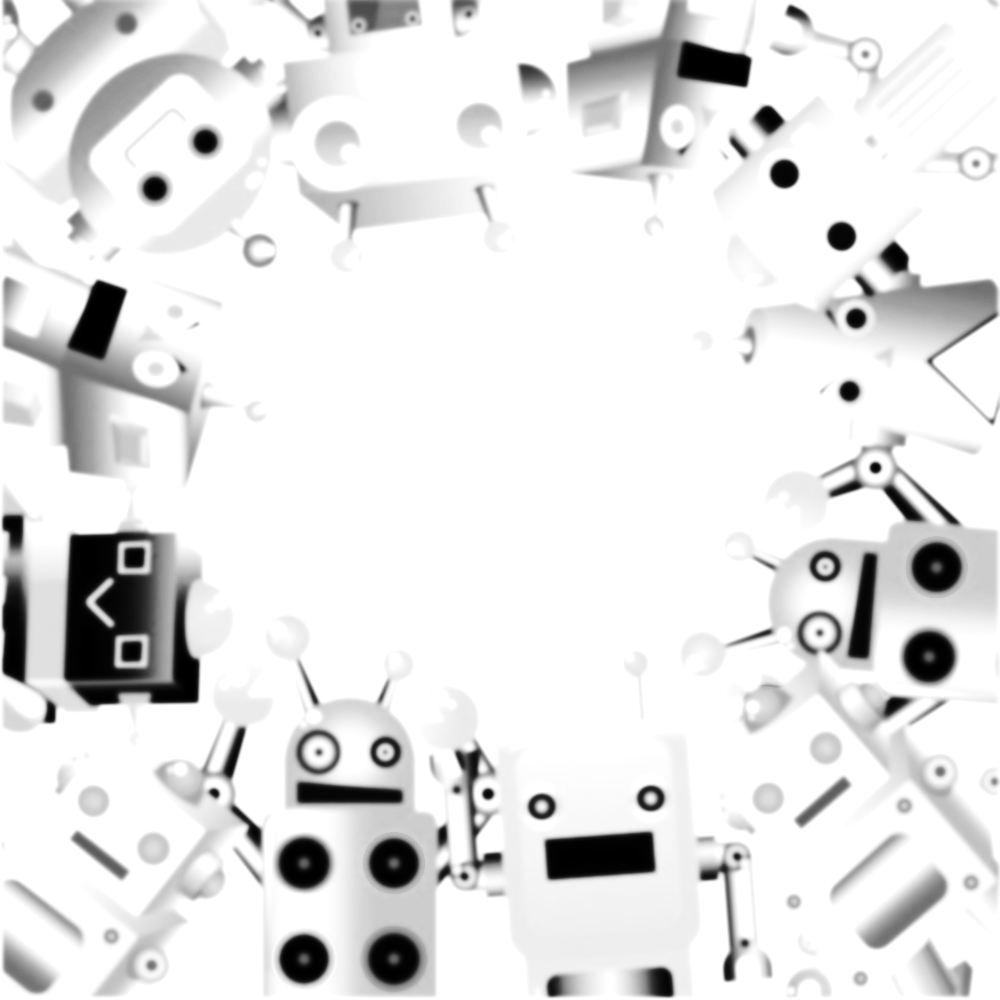 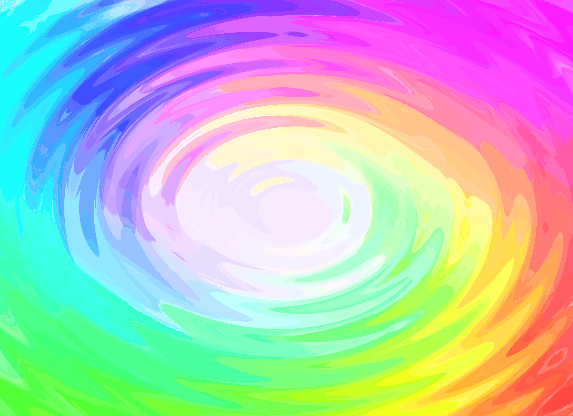 Будь внимательным, смотри,               без «осечек»  назовиЦель: развитие слухового внимания, памяти, восприятия цвета. Автоматизация звуков.
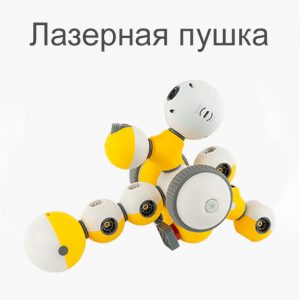 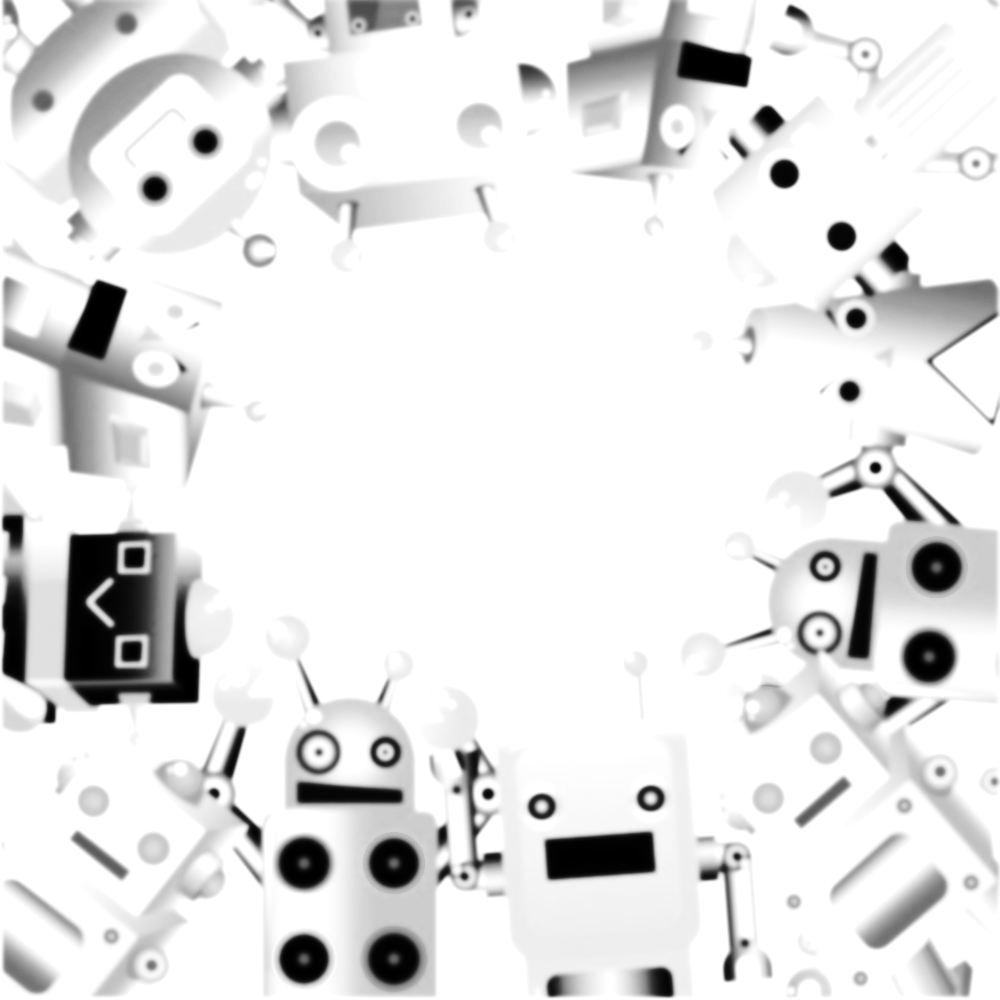 Мониторинг результативности и эффективности
Уровень требований, предъявляемых к занимающемуся по каждому из параметров, зависит от степени мастерства. 
Высшее мастерство - 3 
Достаточное мастерство - 2
Недостаточное мастерство - 1
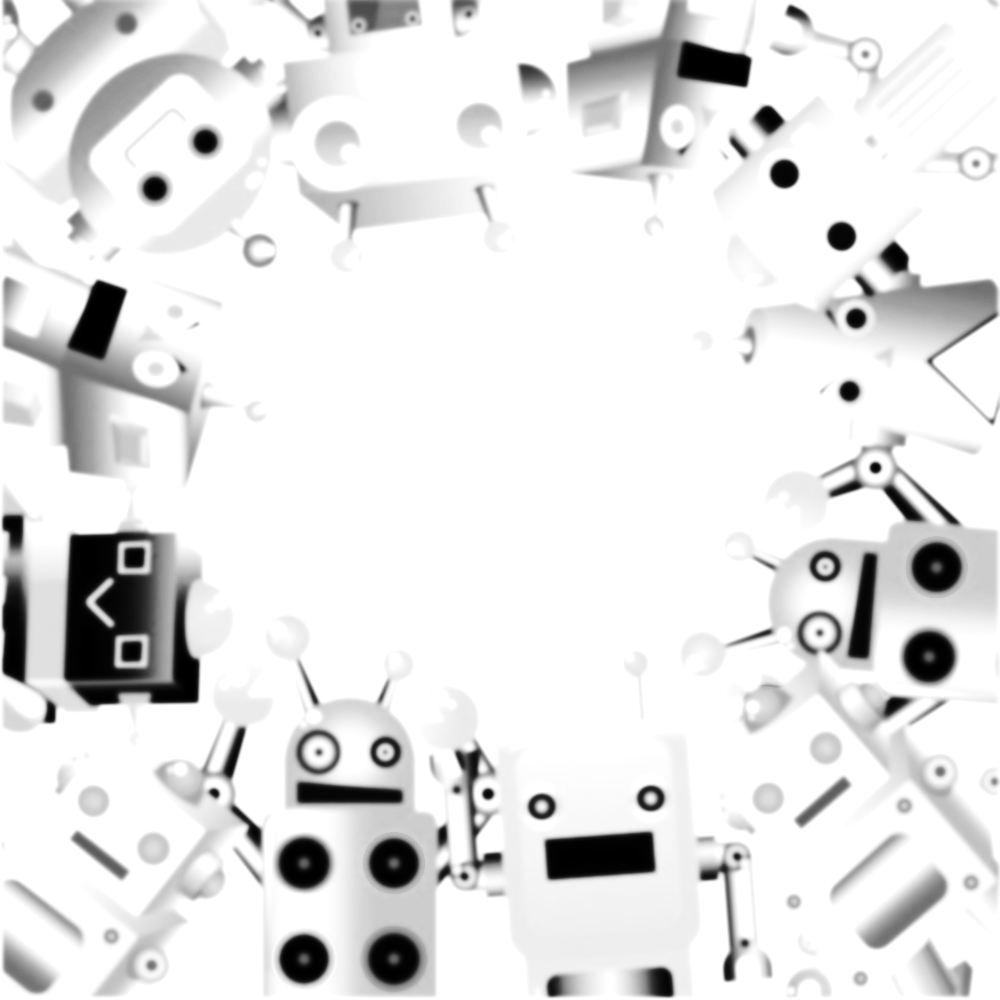 Результаты
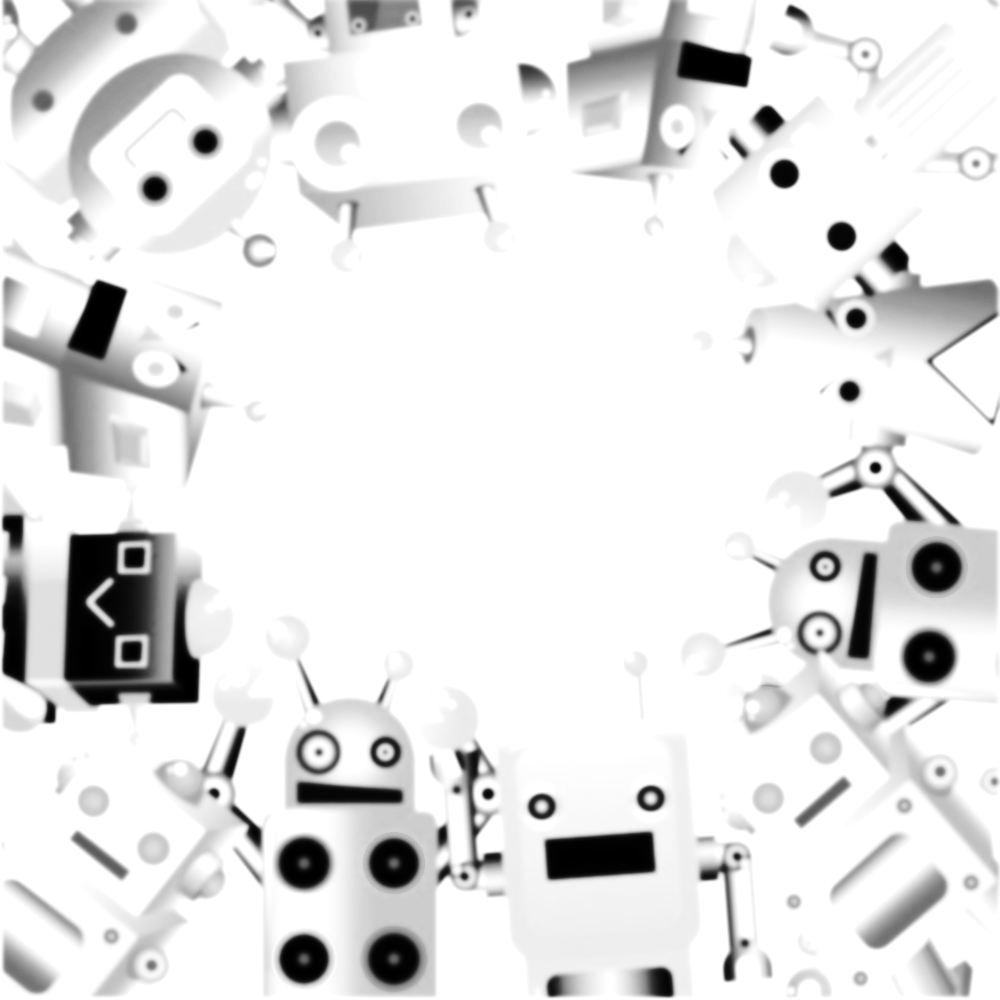 Риски
Неготовность  педагогов включиться в организацию и обеспечение деятельности  на достойном профессиональном уровне.
Рост перегрузки воспитанников, педагогов.
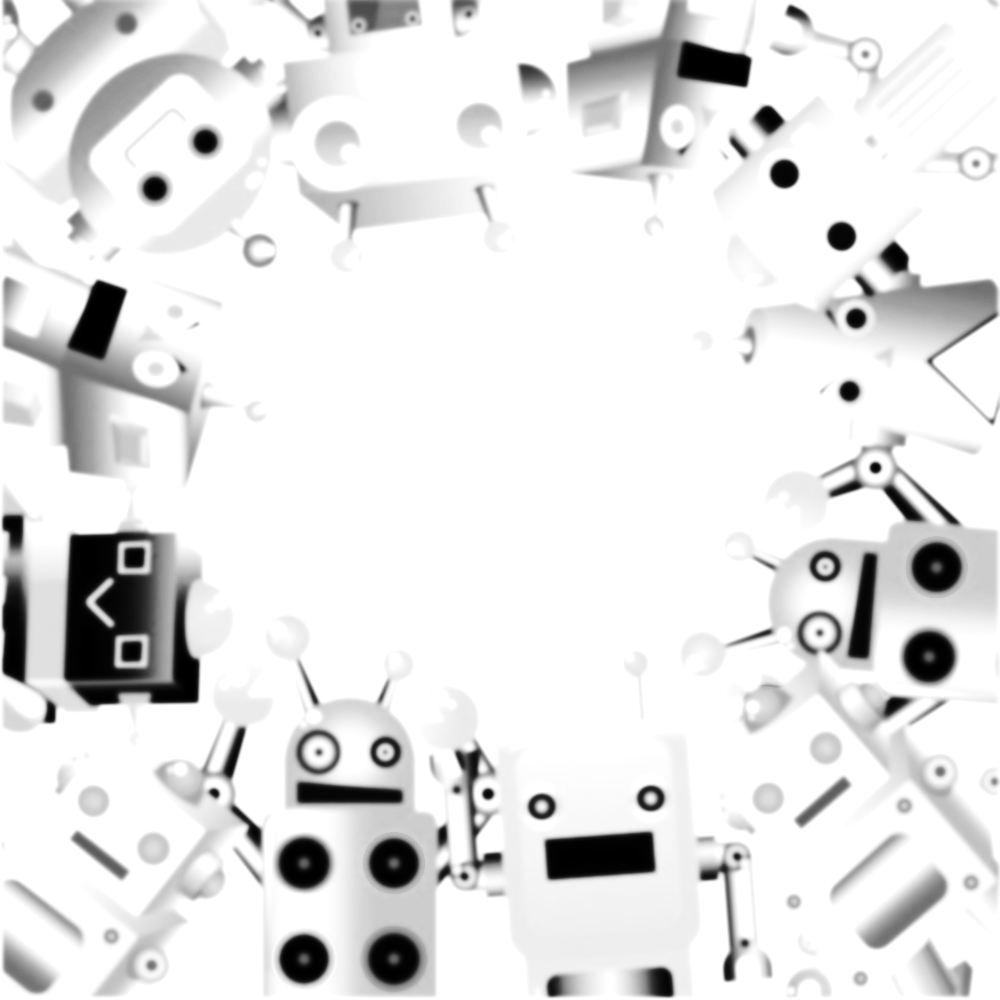 Перспектива
Активизация деятельности родителей по проблеме через активные формы взаимодействия.
Поиск потенциальных партнеров проекта, налаживание сетевого взаимодействия в направлении технического творчества воспитанников и совместные творческие проекты.
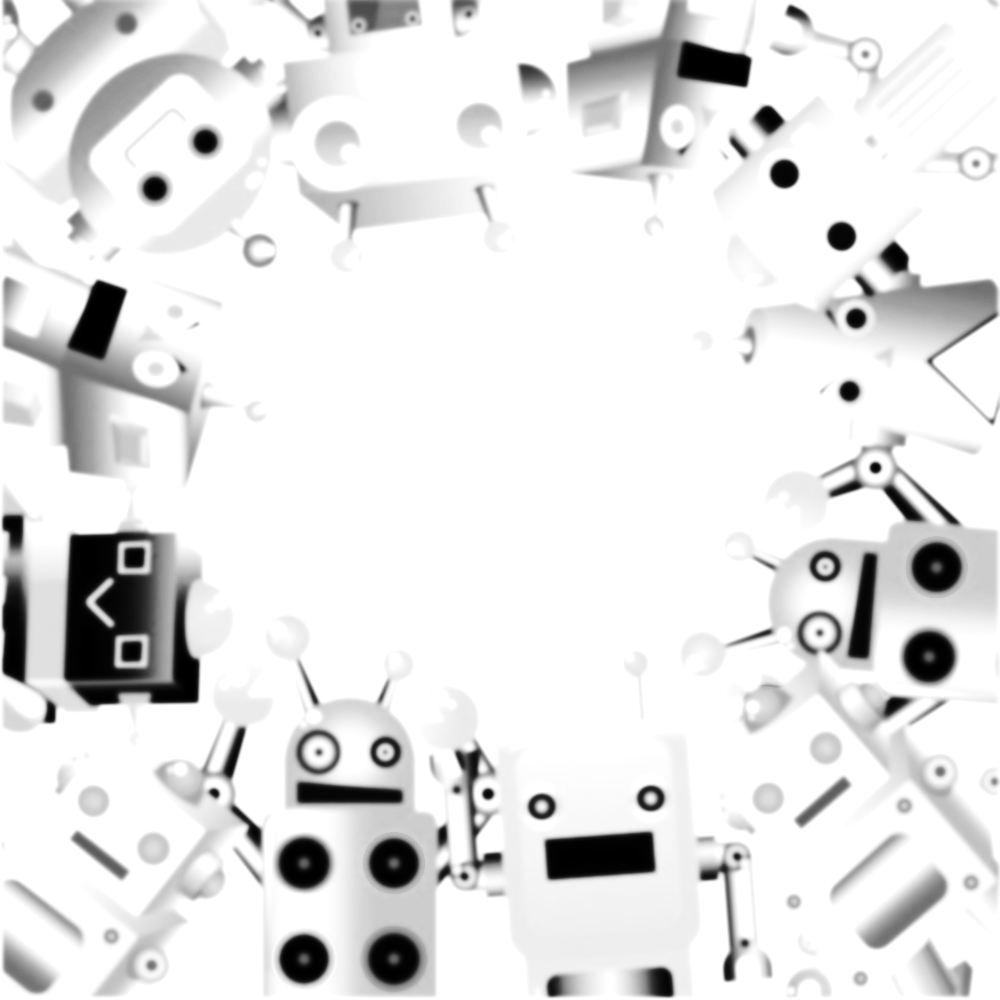 Образовательная робототехника является базой для освоения профессии будущего!